Mystery of the Washing Machine

Scripture:
Isaiah 1:16-18
“Wash and make yourselves clean.  Take your evil deeds out of my sight; stop doing wrong.  Learn to do right; seek justice.
Defend the oppressed.  Take up the cause of the fatherless; plead the case of the widow.”  “Come now, let us settle the matter,” says the Lord.
“Though your sins are like scarlet, they shall be as white as snow; though they are red as crimson, they shall be like wool.”
Mystery of the Washing Machine
Jesus frequently taught using parables.  The parables could seem very simple, but there are timely deep meanings for those who seek.
Sometimes we hear very good modern analogies that can also teach us a lot about various Christian issues.
I once heard that the church is like a washing machine, and we are all dirty clothes trying to be clean.
Then one day God impressed me to study this allegory with a scientific perspective, and I learned a lot of truth from studying it.
This modern allegory involves things used in cloth washing:
1. Dirty clothes: people
2. Water: Holy Spirit (Isa. 44:3)
3. Cleaning chemicals – detergent, bleach, and softeners: God’s word and our prayers
4. Washer: the Church
5. Dryer: Our surroundings
The problem with washing: water and grease don’t mix.
Polar and nonpolar molecules tend to stick together and resist mixing with each other.
Water and oil don’t mix
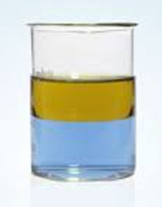 oil

water
We tend to like to be with people similar to us, and so it takes a deliberate choice to change that.
Becoming a Christian is that choice that we make.
We are like dirty clothing choosing to be clean and so we go into the washing machine = becoming Christians and going to church to learn and grow.
The process of washing the dirty clothes represents the growth of Christians.
1. Washing machine is filled with water, detergent and bleach: Church needs the Holy Spirit and God’s word.
Detergent: a surfactant that reduces surface tension so water can enter into the spaces in clothing and help grease stick to water molecules.
Surfactant
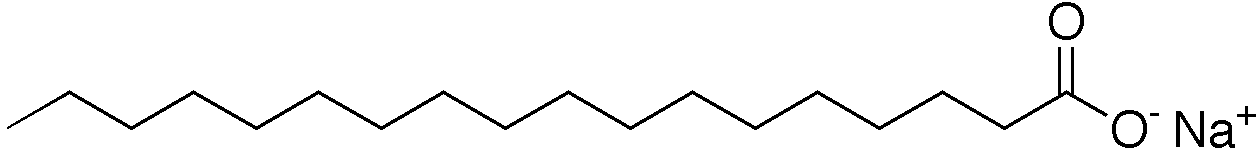 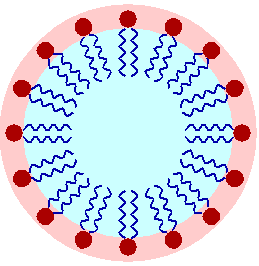 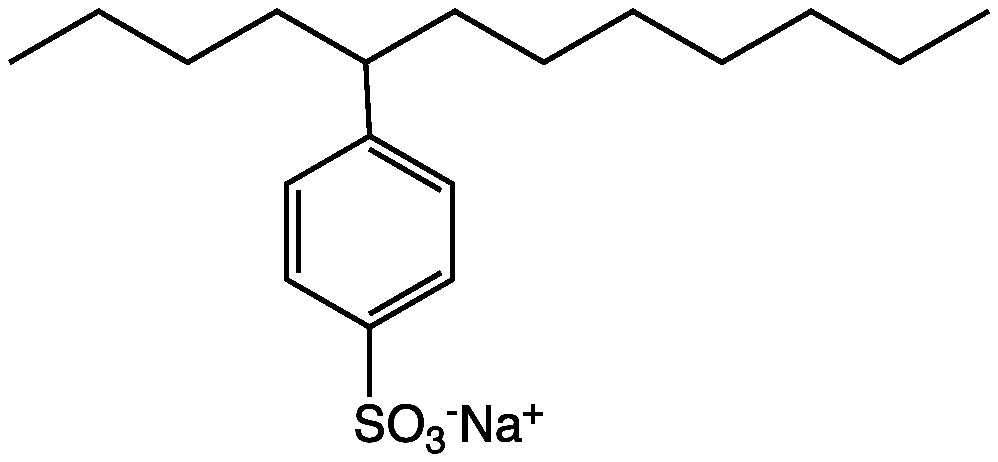 Think of water and oil as two different kinds of Velcro.  Surfactant is like a thing with one type on each side so it can stick to both kinds.
Dirty stuff on clothes are visible because they have molecules that show us colors that are different from the ones on the clothes.
Chromophore - The part of a molecule that gives its colors
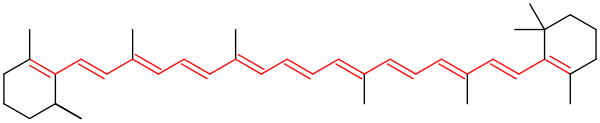 Bleach: breaks the double bonds in chromophores and kills germs.
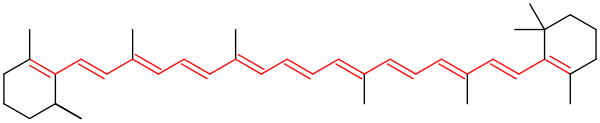 2.  When we put dirty clothes in washer, we should not pack them tightly so they can all come in contact with water and detergents.
3. As the washer turns, clothes rub against each other.  This helps the chemicals to reach the grease and do their work of breaking and removing them.
Clothes			Washing 
Washer			   board
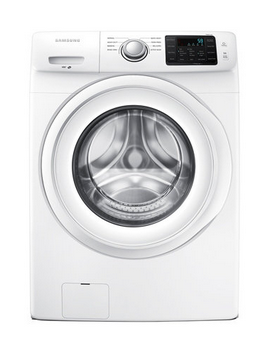 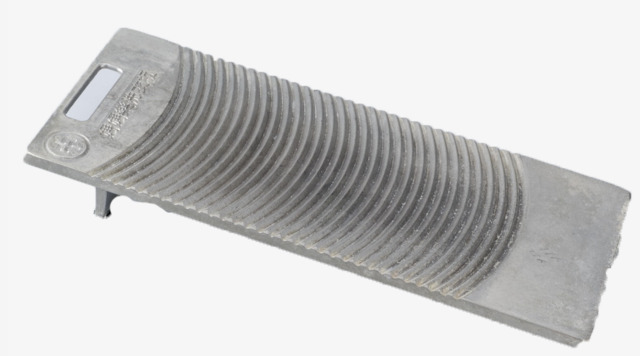 4. When water is drained, it takes away grease.  Please rinse a few times to get rid of all grease and dirt.  We need the Holy Spirit to constantly cleanse us.
This is why you see the “extra rinse cycle” option on at-home washing machines.  Always use that option.
5. When the washing process is almost done, add in the softener.
Softeners is a cationic surfactant
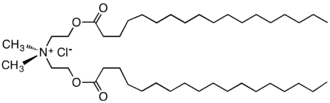 Softeners spread cations on the clothes.  This reduces static electricity and make the clothes feel softer.
The softening must be done near the end of the washing process, and that’s why there is a separate liquid holder for softeners.
God can change our hearts to be more merciful, humble, pure..
Eze. 11:19 - I will give them an undivided heart and put a new spirit in them; I will remove from them their heart of stone and give them a heart of flesh.
Softener and detergent do not work together well, and so softener is put in at the end.
Removing sin is painful, and softener is like healing after the pain.
In the 8 beatitudes, we first get rid of sin (1-2), then soften our hearts (3-6), which prepare us to love others & spread the Gospel (7-8).
[Speaker Notes: Sometimes, when someone is going through the sin-removal process, we need to be thoughtful in our application of love and mercy]
6. Using a dryer to get rid of moisture.  Our trials and difficulties help us grow and learn to deal with things of the world.  This is the 8th beatitude.
Dryer sheets release more softeners in the dryer.  They help soften clothes and reduce the drying time.  Our learning time can be shorter if we have the right hearts.
Sometimes Christians and non-Christians are hurt by others at church…
The rubbing of clothing helps detergent reach dirt and get rid of them.
Proverbs 27:17
As iron sharpens iron, so one person sharpens another.
God’s purpose is to help us get rid of our sinful nature and get a new heart.
To do this, He uses imperfect people in church and adds in His Holy Spirit, word, and timely healing.
This is the mystery of the washing machine.

The process is painful but necessary.
What happens if you are not “clean enough” at the time of judgment?
Rev. 19:8 - Fine linen, bright and clean, was given to the saints to wear.”  (Fine linen stands for the righteous acts of God’s holy people.)
Grace and righteousness comes from the substitutionary atonement of Jesus.
Substitutionary atonement is someone sacrificed on your behalf.
John 3:16 – 
For God so loved the world that He gave His one and only Son, that whoever believes in Him shall not perish but have eternal life.
Even if you are still not perfect when you finally face God, thanks to Jesus’s substitutionary atonement on your behalf, you will be “perfect” in God’s eyes.
But your heart and your work for God and others on Earth will determine your role in Heaven.
Non-Christians:
Do you think you are clean?
Do you think you are better than most Christians you see?
The truth is, none of us are good enough.  It is through the grace and sacrifice of Jesus that we can be righteous before God.
Christians:
Are you willing to be washed?
Have you been hurt by other Christians at church?  The washing process is painful but necessary.
If you have been hurt by other Christians at church…

Learn to forgive
Talk to them, and try to restore the relationship with them.
God uses those who hurt you to help you grow, to become the vessel He wants you to be.
Remember that they are learning and will be cleaner.
Ezekiel 36:26 - I will give you a new heart and put a new spirit in you; I will remove from you your heart of stone and give you a heart of flesh.
May we all be washed and softened so we are clean by the time we see our Lord in heaven.  May God bless you all.